Particolare dell’Odeion, 150 d. CR., destinato a riunioni del senato ed arappresentazioni teatrali, 1.400 spettatori.
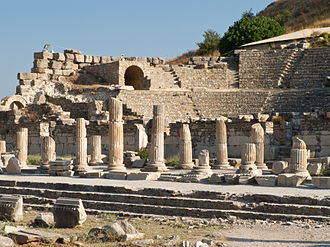 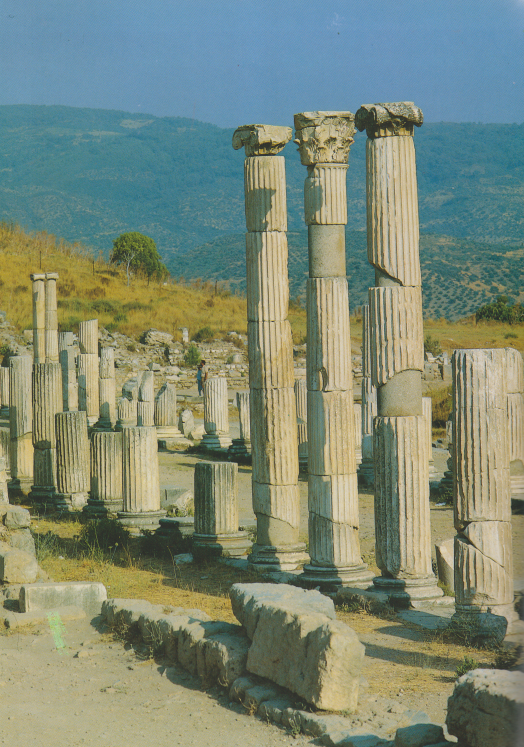 Colonne doriche, capitelli corinzi della Basilica, nella Agorà, del tempo di Augusto.
Epigrafe sui ruderi della Basilica
Un piedestallo raffigurante Ermes nel Prytaneion, sede del .. Munipio, sede dei sacerdoti. 3.o sec. Av. Cr.
Veduta di via dei Cureti, casta di sacerdoti, verso la biblioteca di Celso
Una scultura lungo la via dei Cureti.
Particolari di archietture lungo la via dei Cureti
Veduta del Tempio di Adriano, 130 dopo Cr.,  verso le Case sul pendio
Particolare del tempio di Adriano. Sull’arco, Tyche, dea protettrice della città. Sulla lunetta a semicerchio, La Medusa.Sui piedestalli statue di Diocleziano, Mssimiano Costanzp, Gelerio ( successive )
Una parete affrescata nella casa del Perisitlio II, case ricche di illustrazioni di personaggi del teatro, 1.o sec. dopo Cr.
Facciata e scalinata della biblioteca di Celso, costruita tra il 114 e 135 dopo Cristo
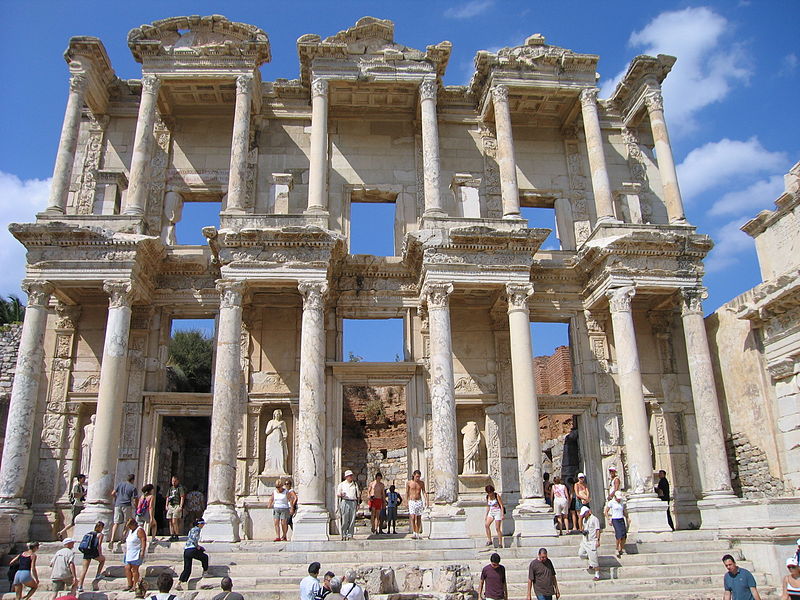 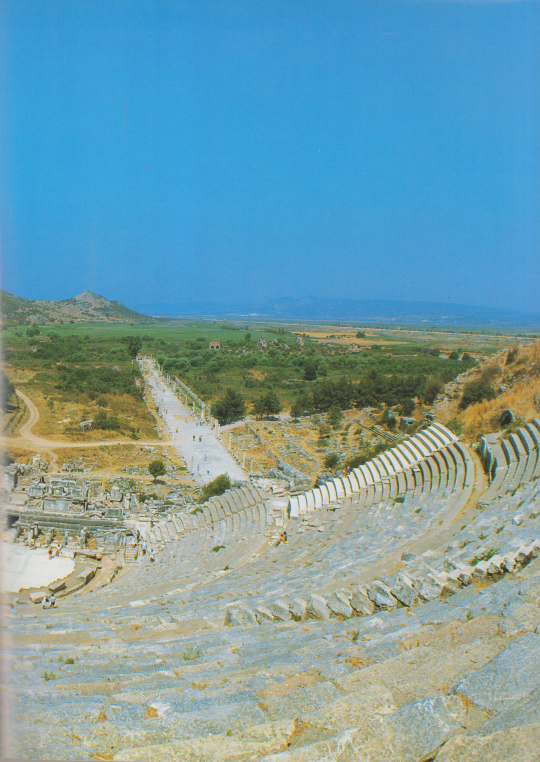 Veduta dall’alto del teatro: skene, (proscenio,) orchestra, cavea, 24.000 spettatori
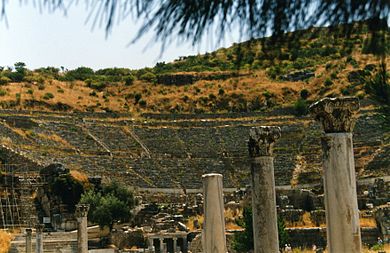 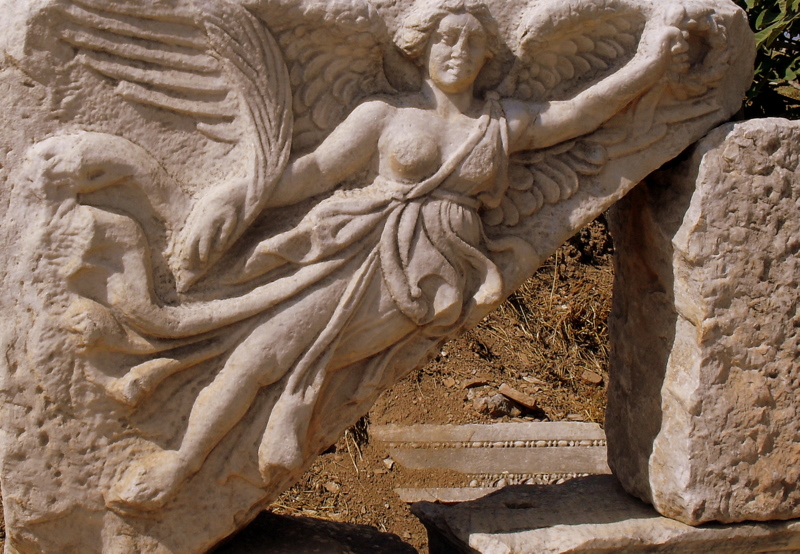 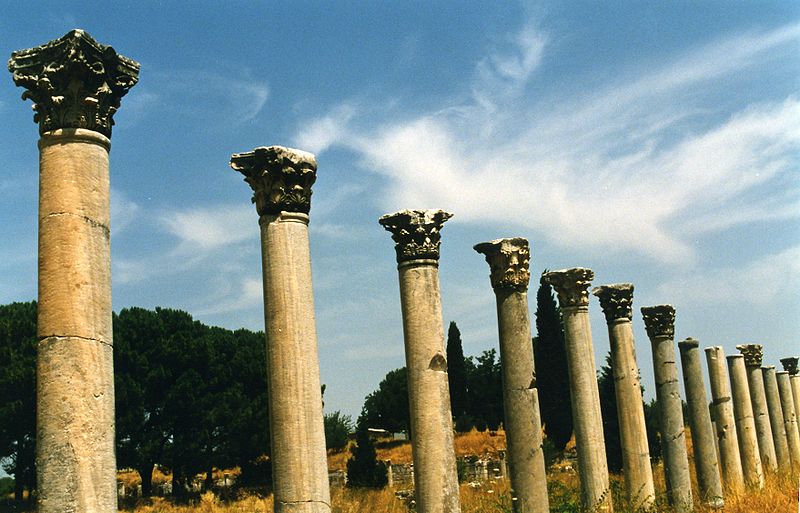 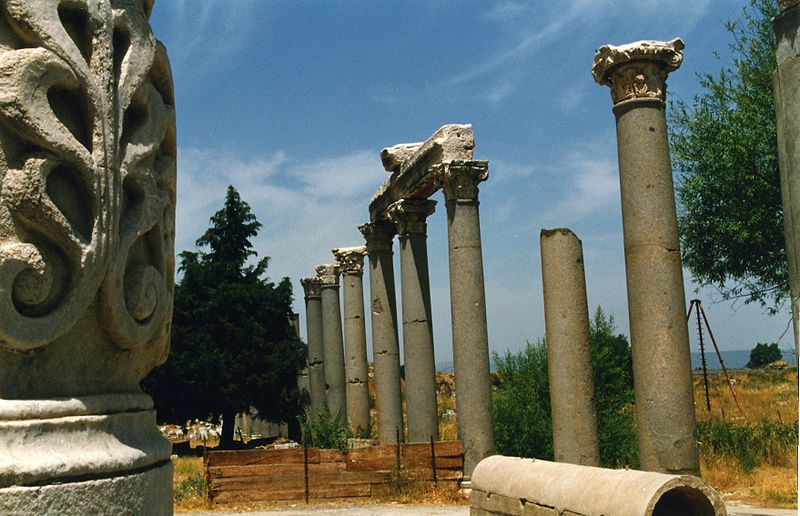 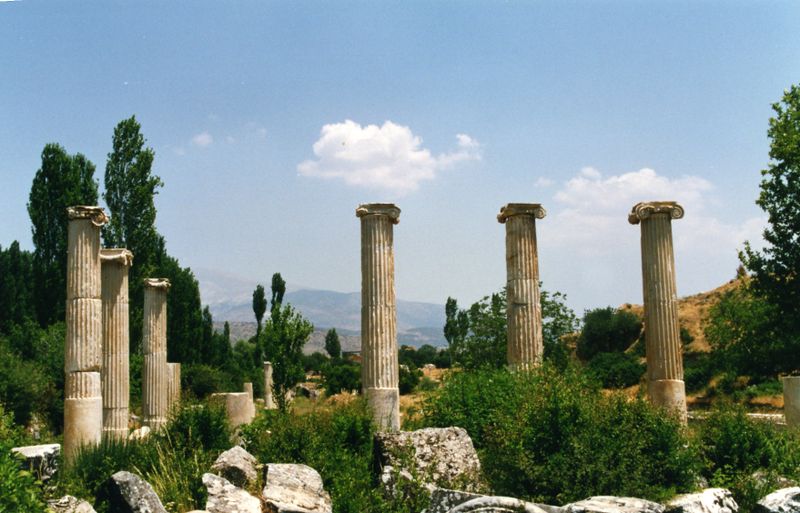 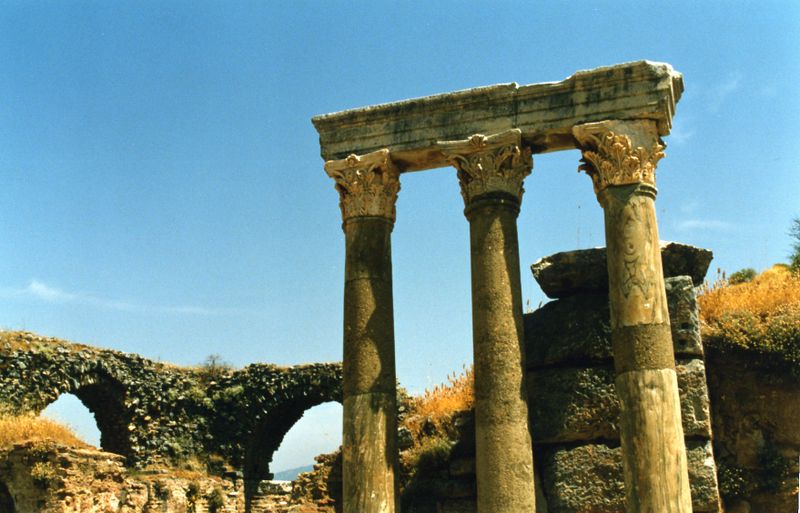 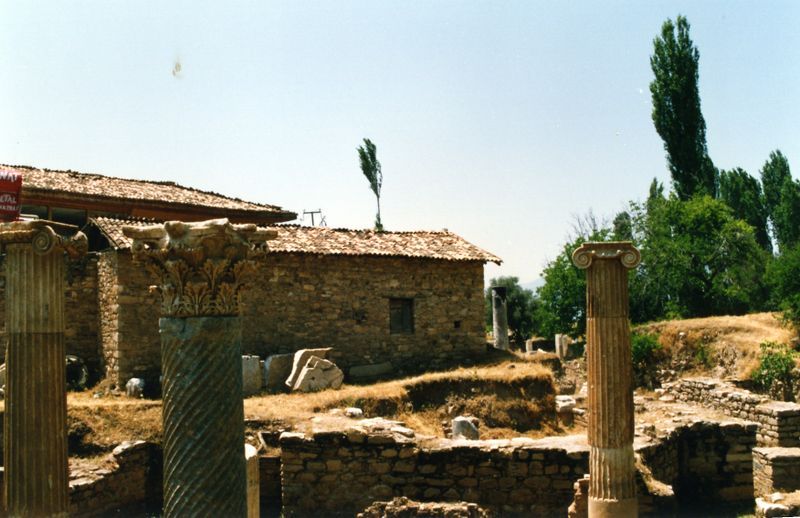 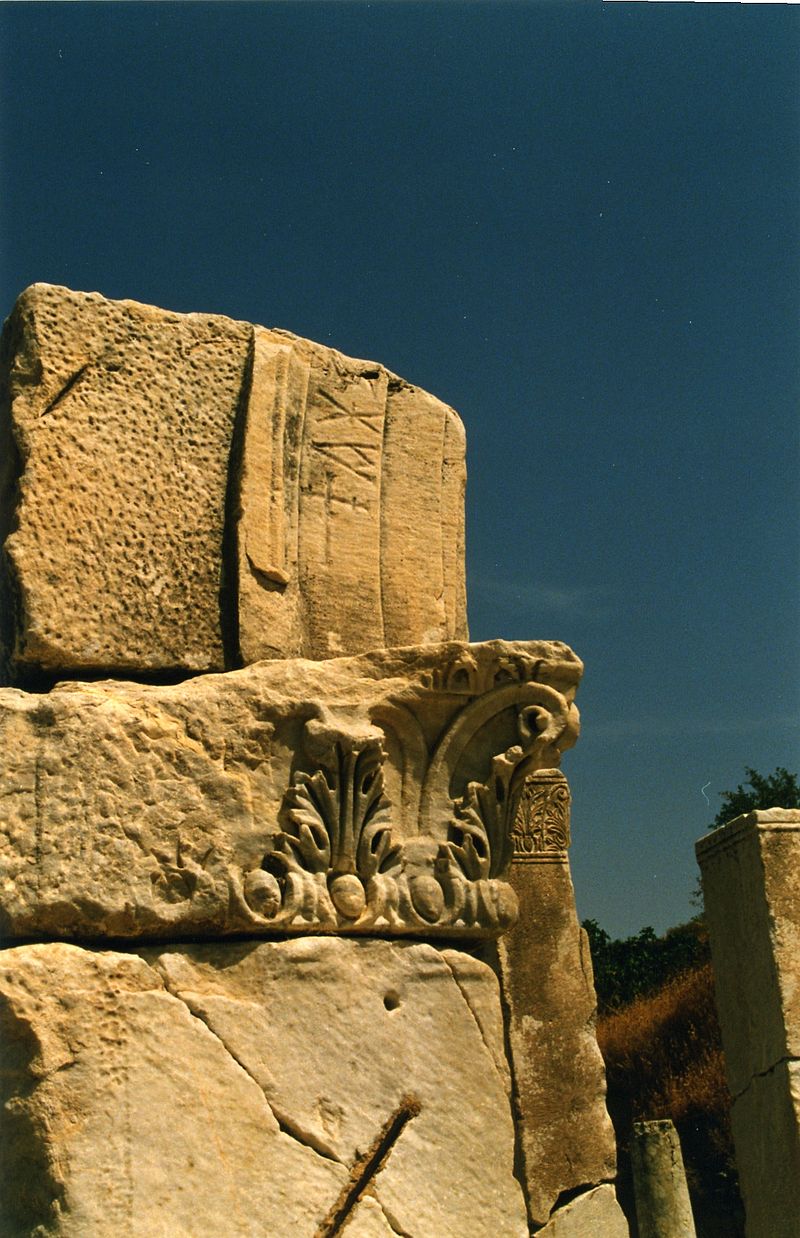 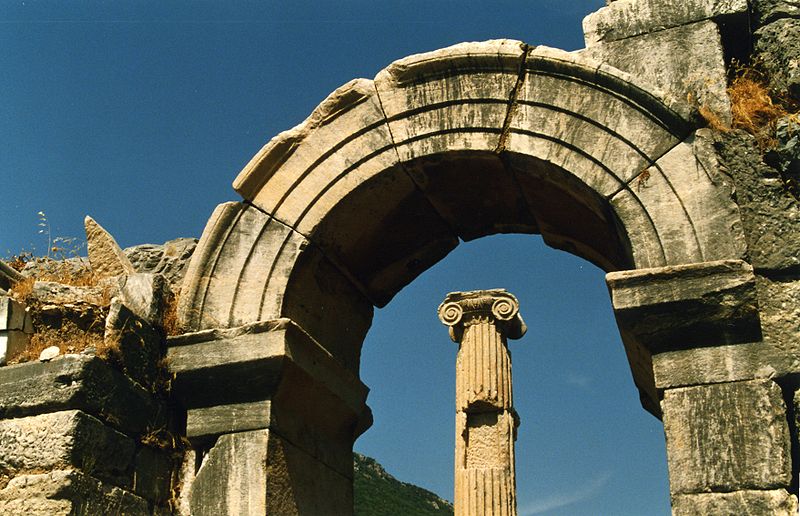 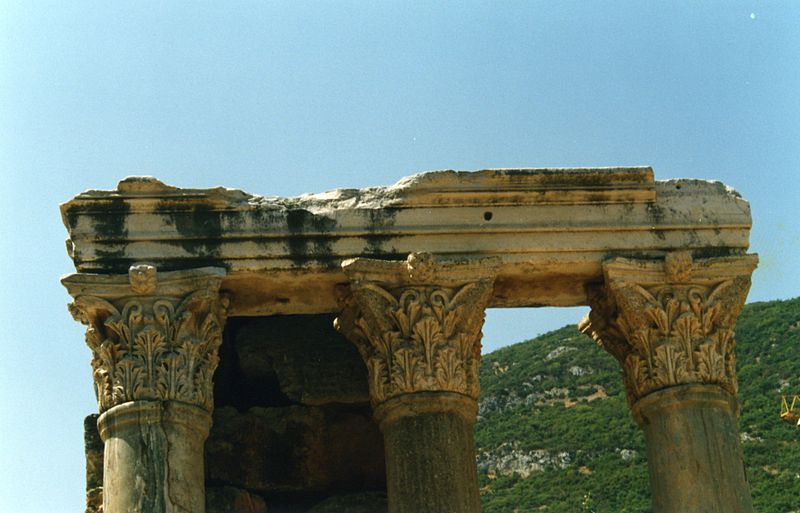 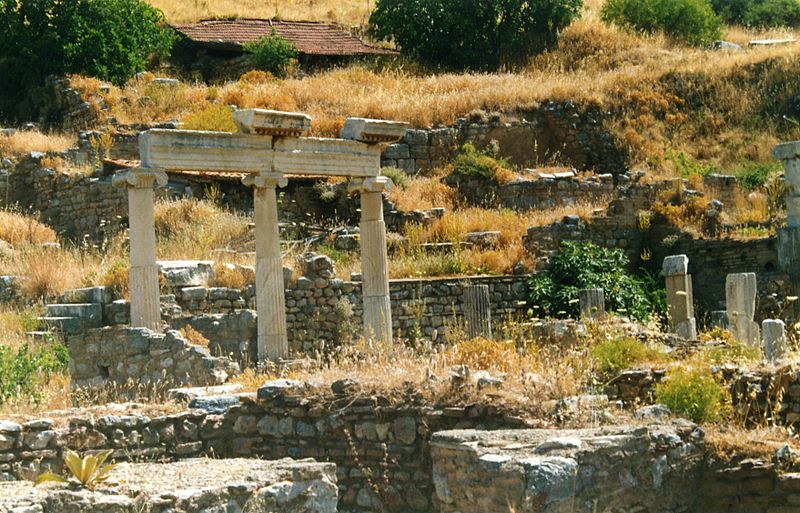 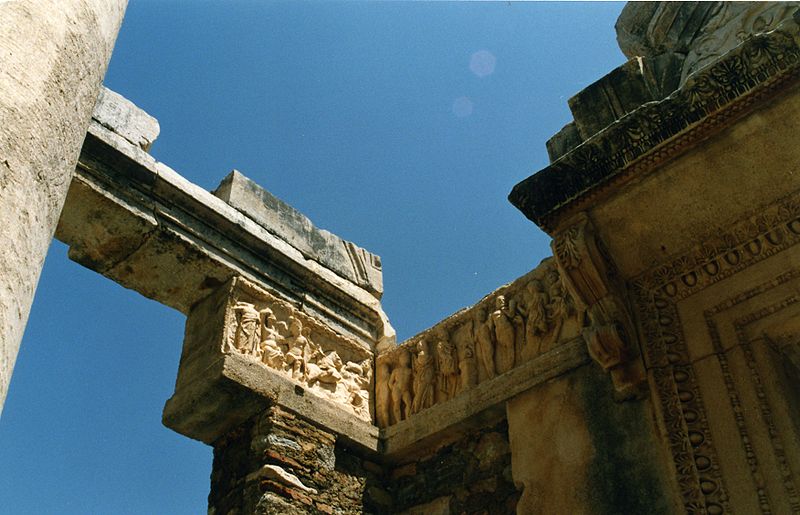 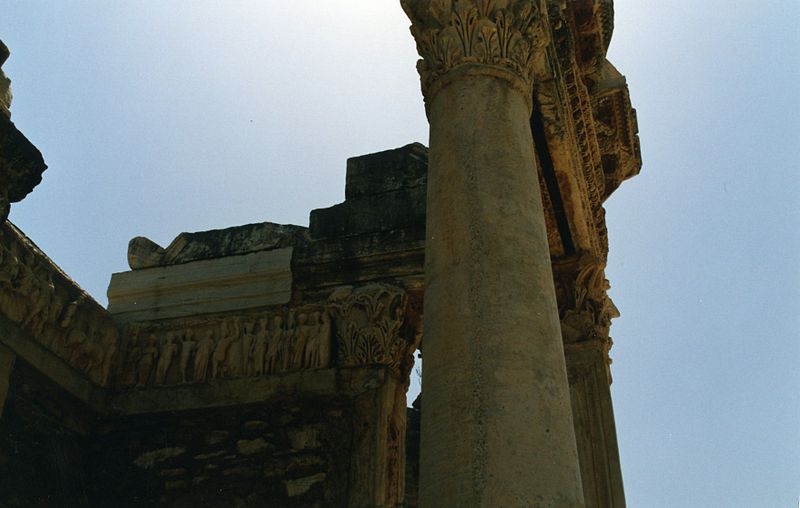 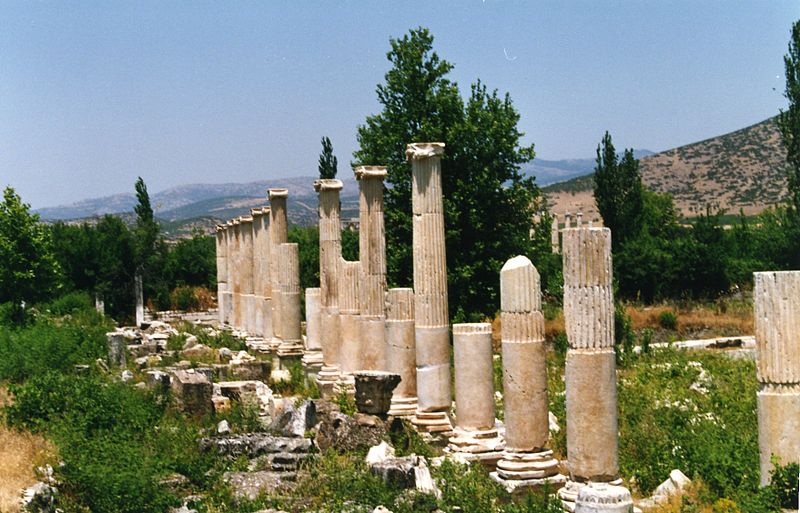 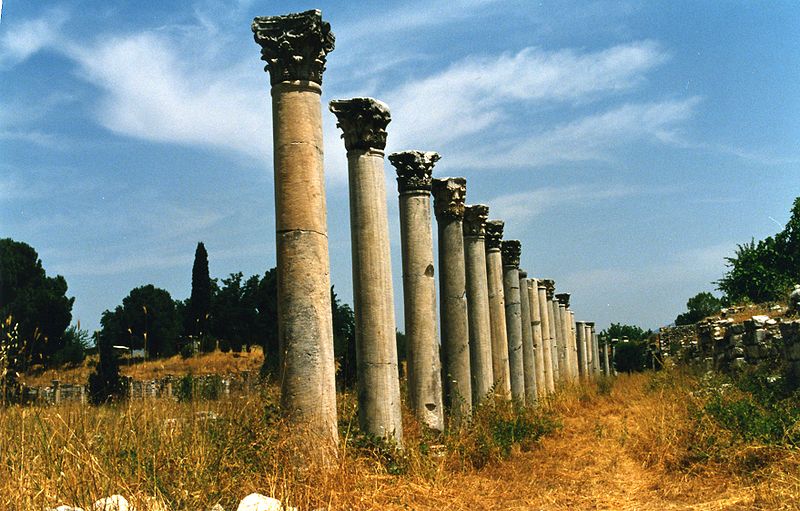 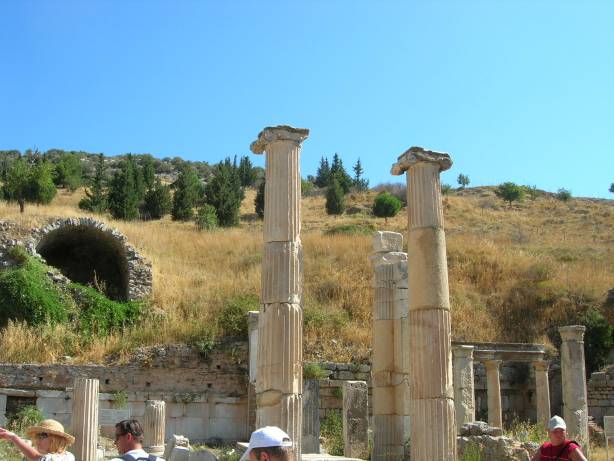 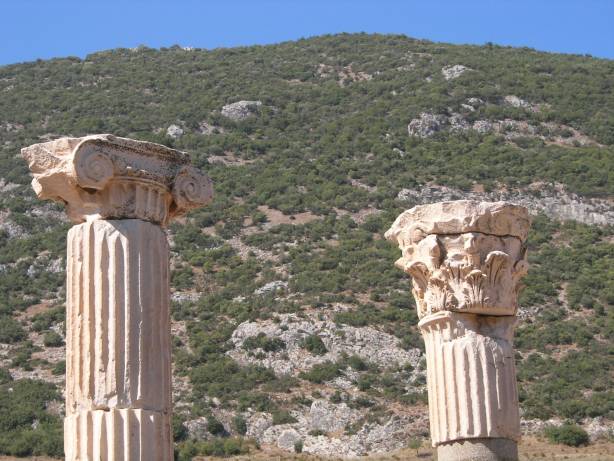 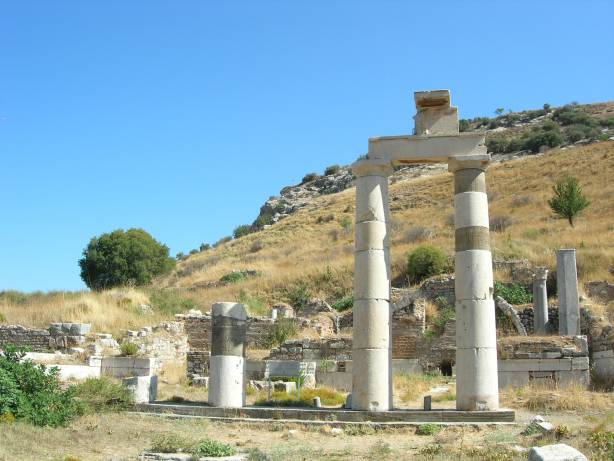 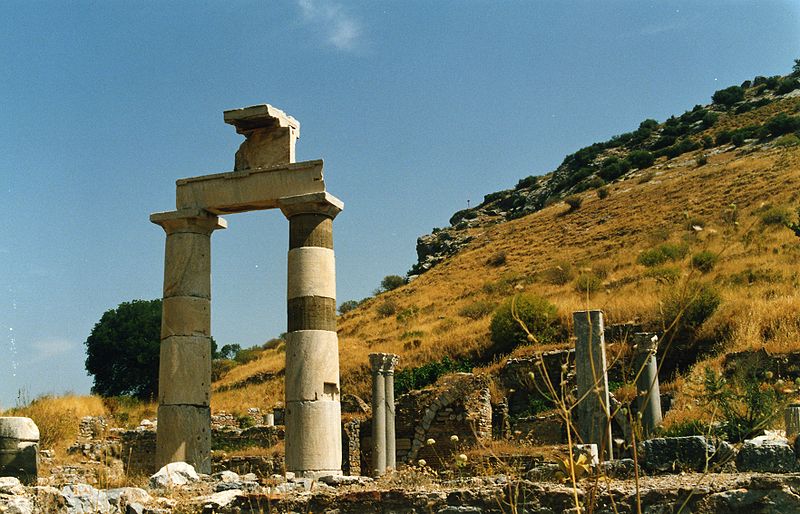 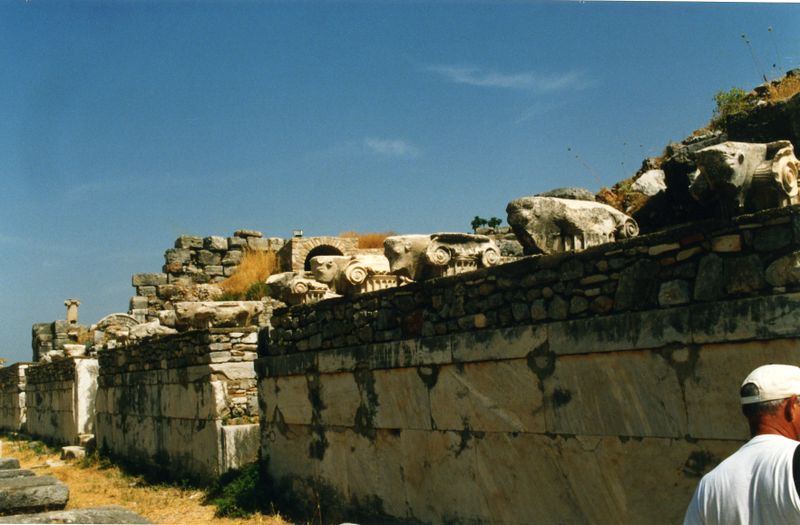 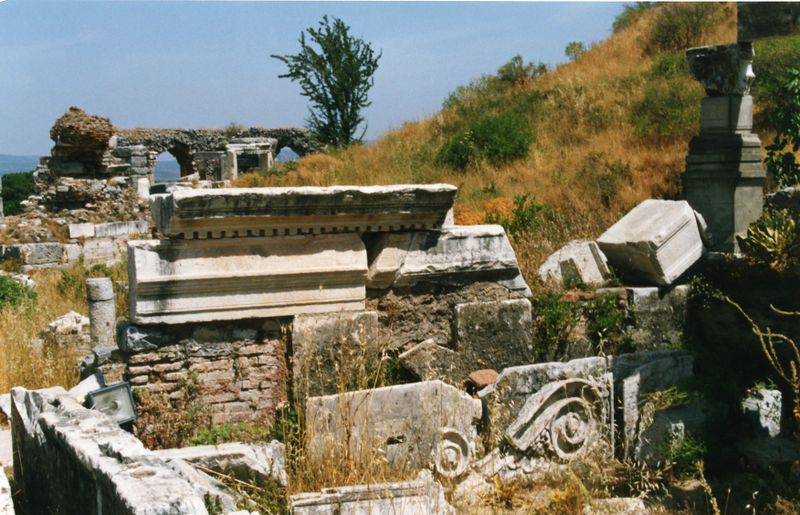 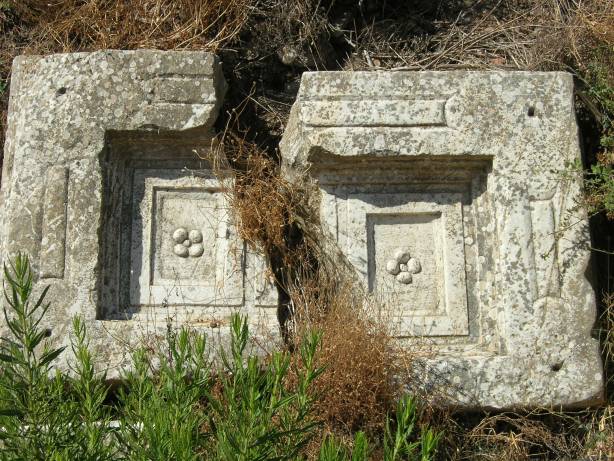 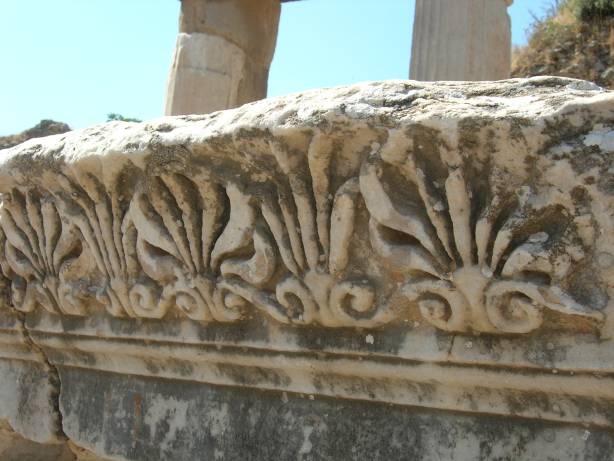 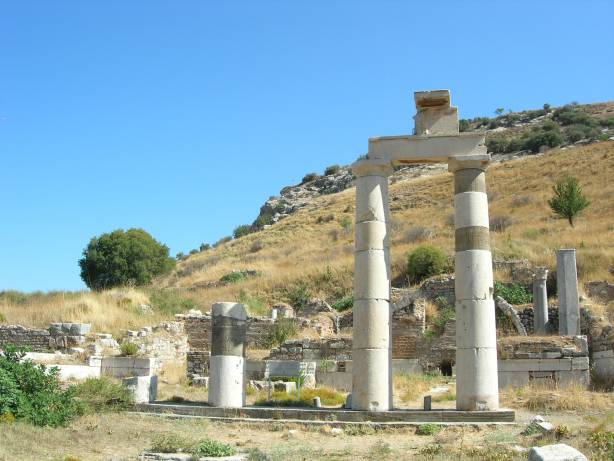